New Algorithms for Heavy Hitters in Data Streams
David Woodruff 
IBM Almaden
Joint works with Arnab Bhattacharyya, Vladimir Braverman, Stephen R. Chestnut, Palash Dey Nikita Ivkin, Jelani Nelson, and Zhengyu Wang
Streaming Model
…
4
3
7
3
1
1
2
Stream of elements a1, …, am in [n] = {1, …, n}. Assume m = poly(n) 
Arbitrary order

One pass over the data 

Minimize space complexity (in bits) for solving a task

Let fj be the number of occurrences of item j

Heavy Hitters Problem: find those j for which fj is large
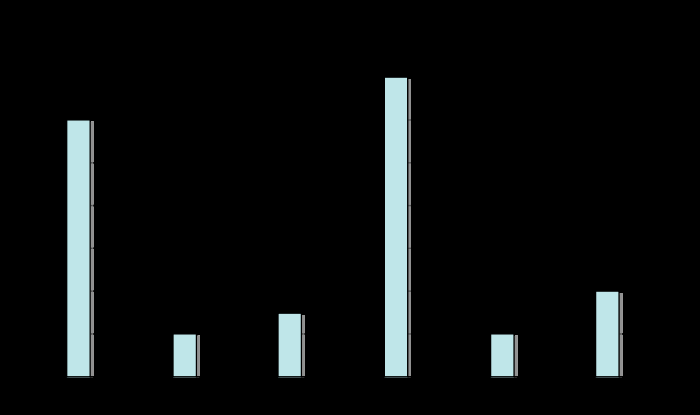 f1,  f2      f3   f4      f5    f6
Guarantees
Outline
Optimal algorithm in all parameters φ, ε for l1-guarantee

Optimal algorithm for l2-guarantee for constant φ, ε
Misra-Gries
key
value
Space Complexity of Misra-Gries
Our Results
A Simple Initial Improvement
Why Sampling Works?
7
3
1
1
2
3
1
Misra-Gries after Hashing
Maintaining Identities
hashed key
value
actual key
value
Summary of Initial Improvement
An Optimal Algorithm
An Optimal Algorithm
Dealing with Item Identifiers
Dealing with Item Counts
Conclusions on l1-guarantee
Outline
Optimal algorithm in all parameters φ, ε for l1-guarantee

Optimal algorithm for l2-guarantee for constant φ, ε
CountSketch achieves the l2–guarantee [CCFC]
Assign each coordinate i a random sign ¾(i) 2 {-1,1}

Randomly partition coordinates into B buckets, maintain cj =  Σi: h(i) = j ¾(i)¢fi in j-th bucket
Estimate fi as ¾(i) ¢ ch(i)
Known Space Bounds for l2– heavy hitters
CountSketch achieves O(log2 n) bits of space

If the stream is allowed to have deletions, this is optimal [DPIW]

What about insertion-only streams? 
This is the model originally introduced by Alon, Matias, and Szegedy
Models internet search logs, network traffic, databases, scientific data, etc.

The only known lower bound is Ω(log n) bits, just to report the identity of the heavy hitter
Our Results [BCIW]
Simplifications
Intuition
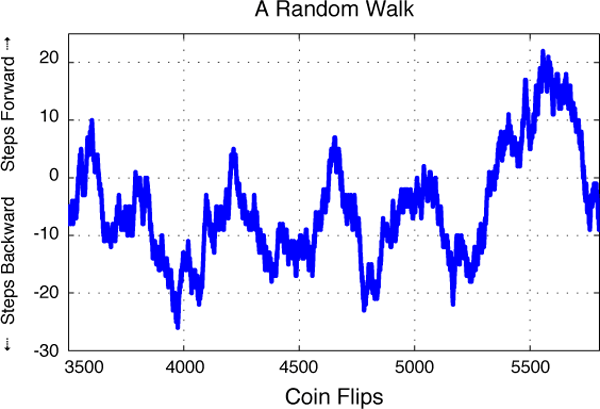 Only gives 1 bit of information. Can’t repeat log n times in parallel, but can repeat log n times sequentially!
Repeating Sequentially
Gaussian Processes
Chaining Inequality [Fernique, Talagrand]
…
…
a1
a2
a3
a4
a5
at
am
Apply the chaining inequality!
Applying the Chaining Inequality
Same behavior as for random walks!
Removing Frequency Assumptions
Amplification
Create O(log log n) pairs of streams from the input stream
(streamL1 , streamR1),  (streamL2 , streamR2), …, (streamLlog log n  , streamRlog log n)

For each j in O(log log n), choose a hash function hj :{1, …, n} -> {0,1}
streamLj is the original stream restricted to items i with hj(i) = 0
streamRj is the remaining part of the input stream
maintain counters cL =  Σi: hj(i) = 0 g(i)¢fi and cR =  Σi: hj(i) = 1 g(i)¢fi 

(Chaining Inequality + Chernoff) the larger counter is usually the substream with i* 

The larger counter stays larger forever if the Chaining Inequality holds
Run algorithm on items corresponding to the larger counts
Expected F2 value of items, excluding i*, is F2/poly(log n), so i* is heavier
Derandomization
We don’t have an infinitely long random tape

We need to 
derandomize a Gaussian process
derandomize the hash functions used to sequentially learn bits of i*

We achieve (1) by
(Derandomized Johnson Lindenstrauss) defining our counters by first applying a Johnson-Lindenstrauss (JL) transform [KMN] to the frequency vector, reducing n dimensions to log n, then taking the inner product with fully independent Gaussians
(Slepian’s Lemma) counters don’t change much because a Gaussian process is determined by its covariances and all covariances are roughly preserved by JL

For (2), derandomize an auxiliary algorithm via Nisan’s PRG [I]
An Optimal Algorithm [BCINWW]
Want O(log n) bits instead of O(log n log log n) bits

Sources where the O(log log n) factor is coming from

Amplification
Use a tree-based scheme and that the heavy hitter becomes heavier!

Derandomization
Show 6-wise independence suffices for derandomizing a Gaussian process!
Conclusions on l2-guarantee
Accelerated Counters
Accelerated Counters
Accelerated Counters